Heinrich Safety Pyramid Theory
Infographic Slides
Table Of Contents
01
02
03
Introduction
Our Projects
About Us
Elaborate on what you want to discuss.
Elaborate on what you want to discuss.
Elaborate on what you want to discuss.
01
Introduction
Elaborate on what you want to discuss.
Welcome To Presentation
I'm Rain, and I'll be sharing with you my beautiful ideas. Follow me at @reallygreatsite to learn more.
Safety And Security
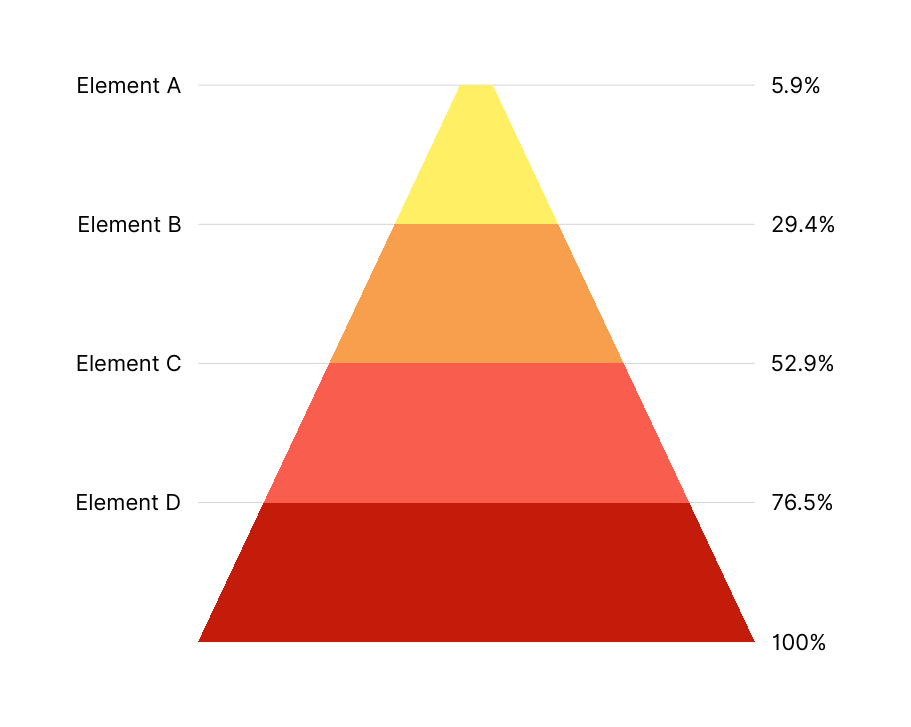 Elaborate on what you want to discuss.
Element A
Elaborate on what you want to discuss.
Element B
Elaborate on what you want to discuss.
Element C
Elaborate on what you want to discuss.
Element D
Our Vision
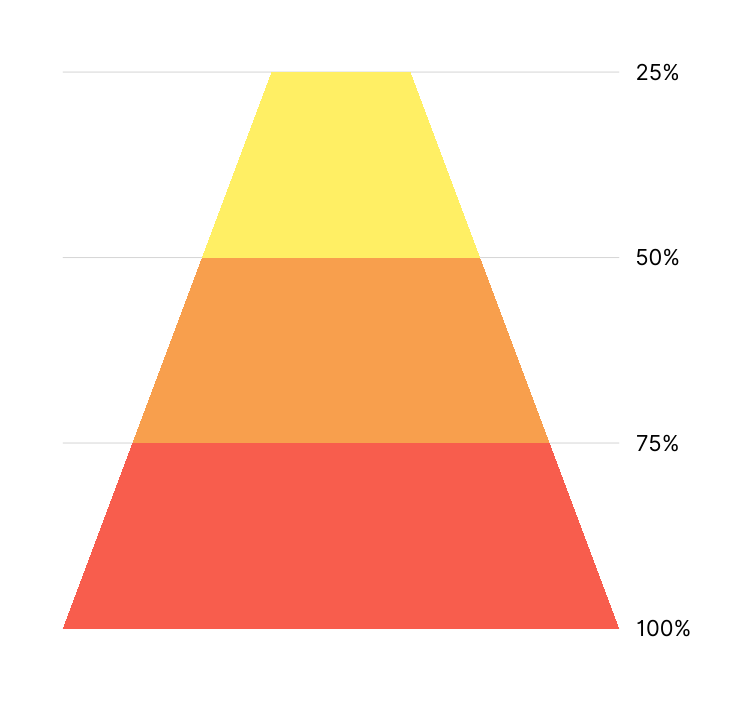 Element A
Elaborate on what you want to discuss.
Element B
Elaborate on what you want to discuss.
Element C
Elaborate on what you want to discuss.
Safety-Actualization
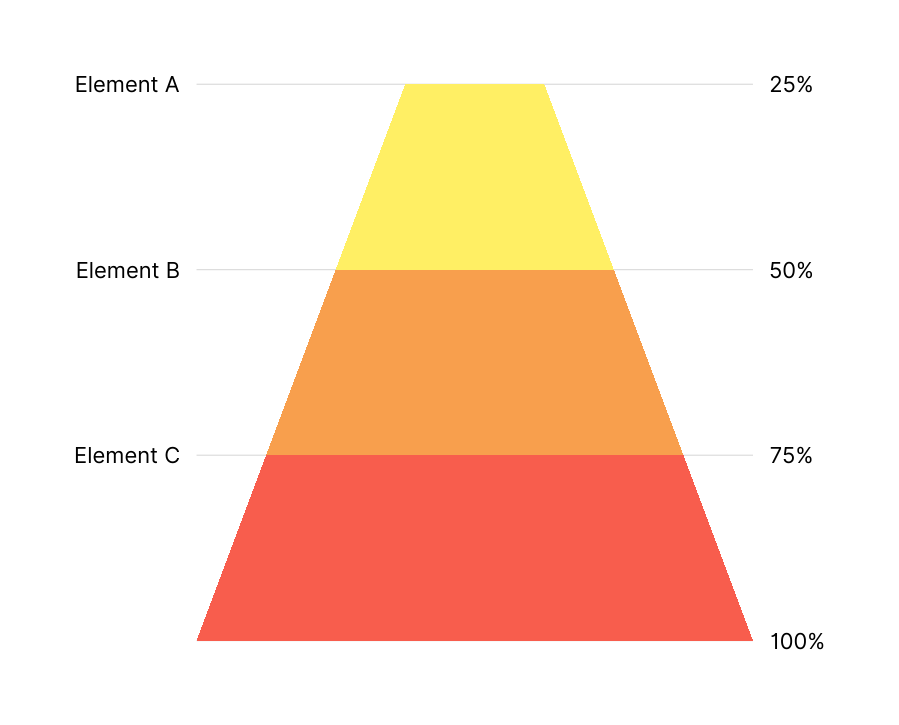 Elaborate on what you want to discuss.
Element A
Elaborate on what you want to discuss.
Element B
Elaborate on what you want to discuss.
Element C
Our Data
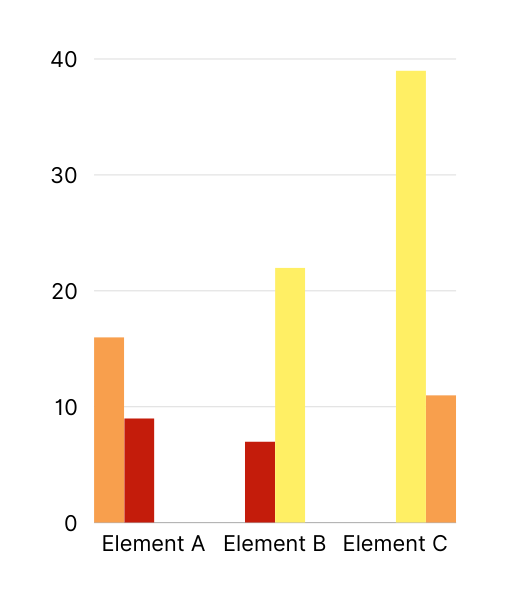 Elaborate on what you want to discuss.
Element A
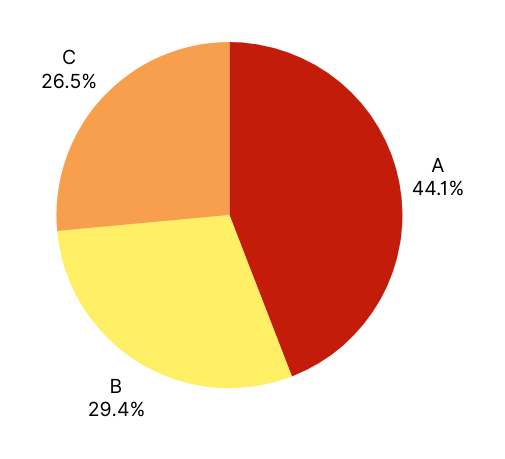 Elaborate on what you want to discuss.
Element B
Elaborate on what you want to discuss.
Element C
02
Our Projects
Elaborate on what you want to discuss.
Timeline Page
Add a main point
Elaborate on what you want to discuss.
Add a main point
Elaborate on what you want to discuss.
Add a main point
Elaborate on what you want to discuss.
Add a main point
Elaborate on what you want to discuss.
Add a main point
Elaborate on what you want to discuss.
Add a main point
Elaborate on what you want to discuss.
Overview
A
Elaborate on what you want to discuss.
Element A
B
Elaborate on what you want to discuss.
Element B
C
Elaborate on what you want to discuss.
Element C
D
Elaborate on what you want to discuss.
Element D
03
About Us
Elaborate on what you want to discuss.
Infographics
Briefly elaborate on what you want to discuss.
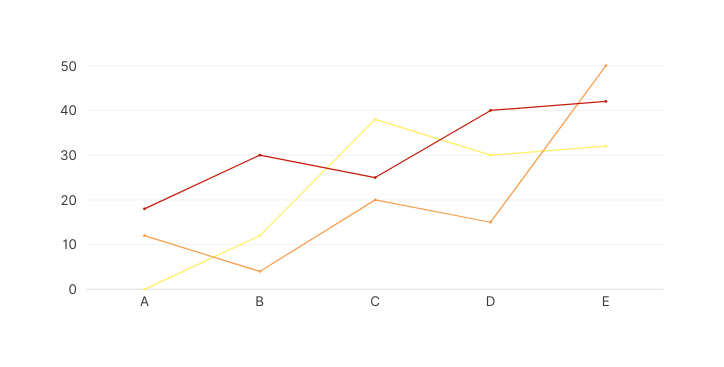 Elaborate on what you 
want to discuss.
A
Elaborate on what you 
want to discuss.
B
Elaborate on what you 
want to discuss.
C
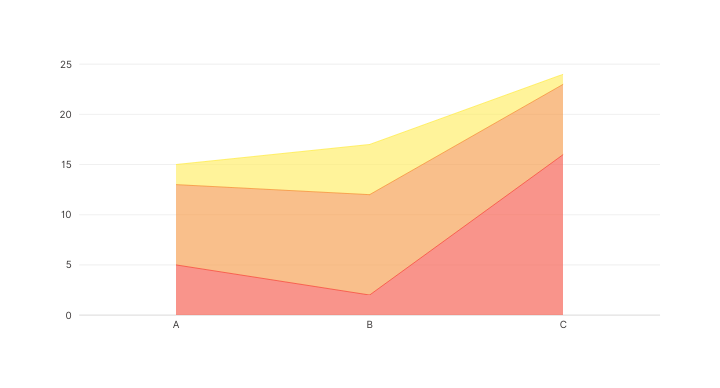 Elaborate on what you 
want to discuss.
Elaborate on what you 
want to discuss.
Elaborate on what you 
want to discuss.
Strategy
A
Elaborate on what you want to discuss.
B
Elaborate on what you want to discuss.
C
Elaborate on what you want to discuss.
D
Elaborate on what you want to discuss.
You Can Use This Graph
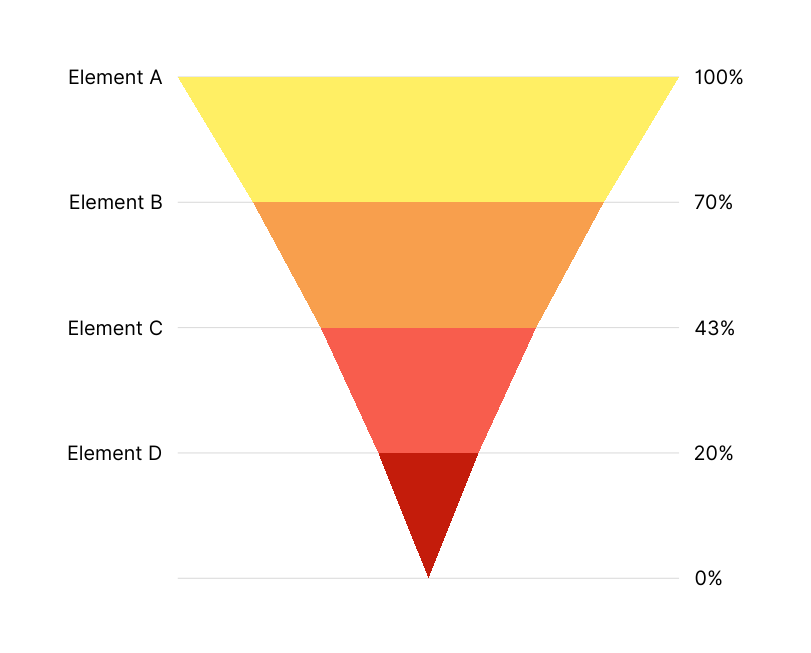 Elaborate on what you want to discuss.
Element A
100%
Elaborate on what you want to discuss.
Element B
70%
Elaborate on what you want to discuss.
Element C
43%
Elaborate on what you want to discuss.
Element D
20%
Statistical Information
Elaborate on the featured statistic
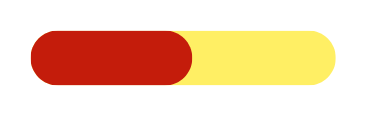 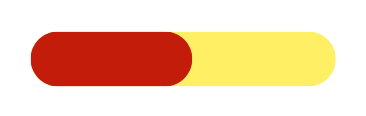 Elaborate on the featured statistic.
Elaborate on the featured statistic.
53%
53%
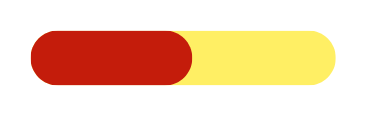 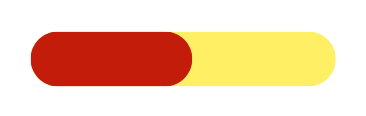 Elaborate on the featured statistic.
68%
Elaborate on the featured statistic.
68%
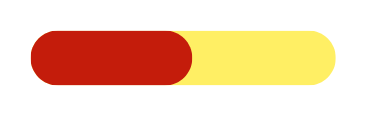 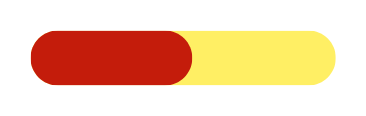 Elaborate on the featured statistic.
Elaborate on the featured statistic.
27%
27%
Contact Us
123 Anywhere St., Any City,ST 12345
123-456-7890
hello@reallygreatsite.com
@reallygreatsite
reallygreatsite.com
Resource Page
Use these design resources in your Canva Presentation.








You can find these fonts online too. Happy designing! 

Don't forget to delete this page 
before presenting.
This presentation template uses the following free fonts:
Titles: Roboto
Headers: Inter
Body Copy: Roboto Condensed
Credits
This presentation template is free for everyone to use thanks to the following:
SlidesCarnival for the presentation template
Pexels for the photos
Happy designing!